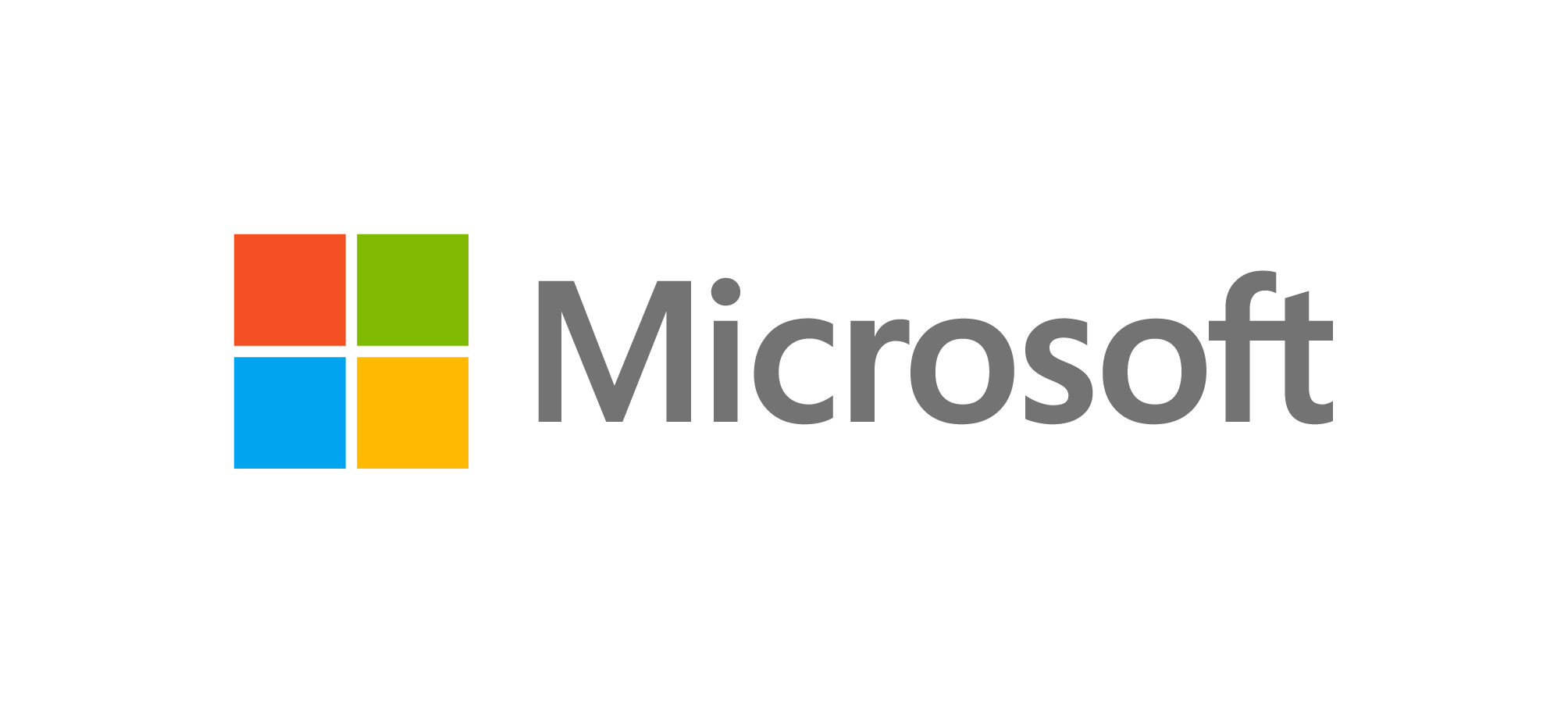 SharePoint Envisioning and Value Realization Guide
Table of Contents
Explore
The art of the possible
Align
Scenario identification & prioritization
Implement
Solution design, Prototyping & Build
Engage
Launch and adoption
Envisioning and value realization process
Transform employee communications and digital experiences with our 4-stage approach to getting your teams connected online, now, with SharePoint and Microsoft 365
Explore
Align
Implement
Engage
Explore innovations to make it easier than ever to build solutions that connect your people to colleagues, news, knowledge, and apps.
Align with your team and stakeholders on a common vision, set of scenarios and plan.
Launch your solution with an adoption plan that will have your team ready to successfully engage.
Define and design your solution. Accelerate your time to value with out-of-the-box capabilities and scenarios.
Explore
The art of the possible
4
The intelligent intranet
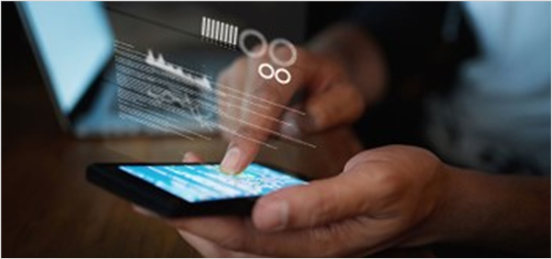 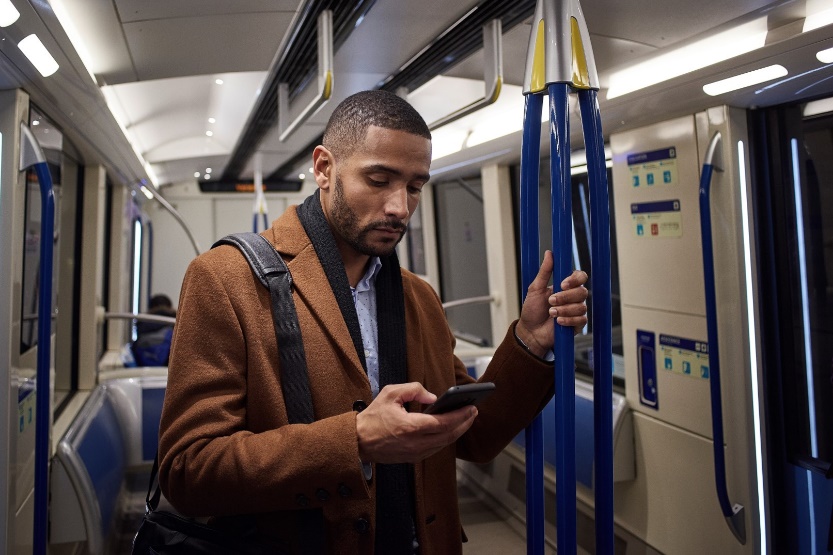 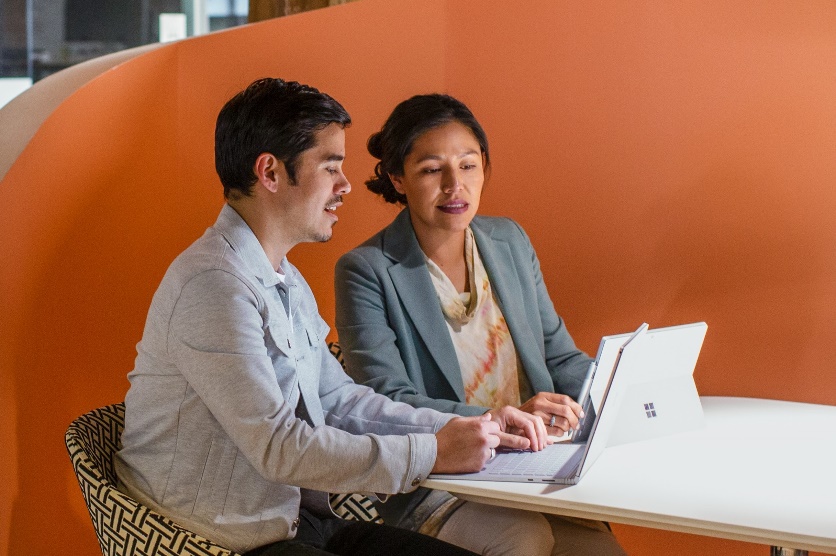 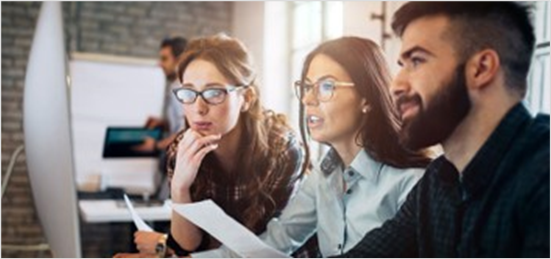 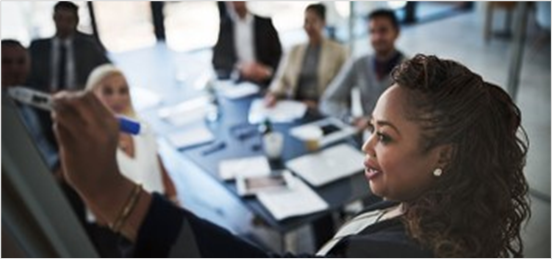 Communicate effectively across the organization
Connect people with relevant information and knowledge
Engage employees
Art of the Possible – Putting your Intranet to Work
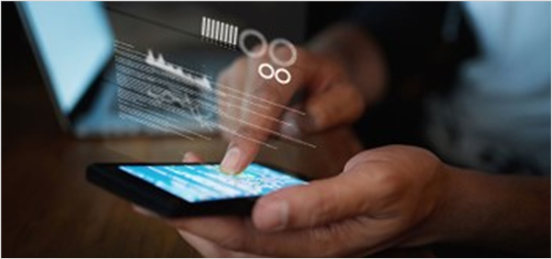 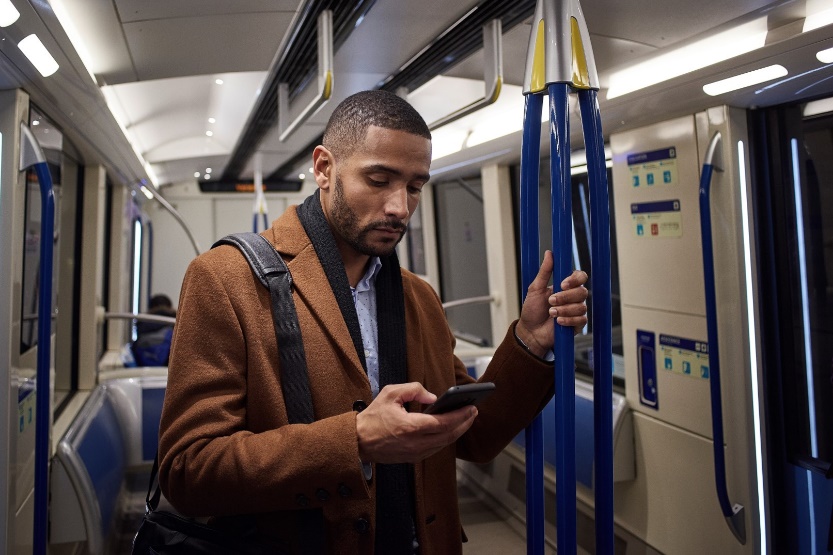 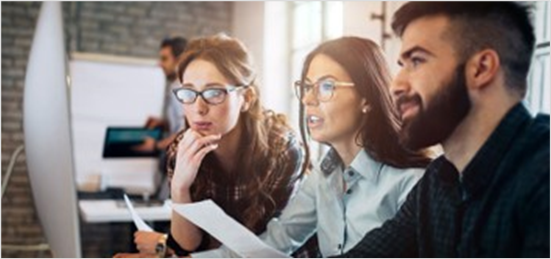 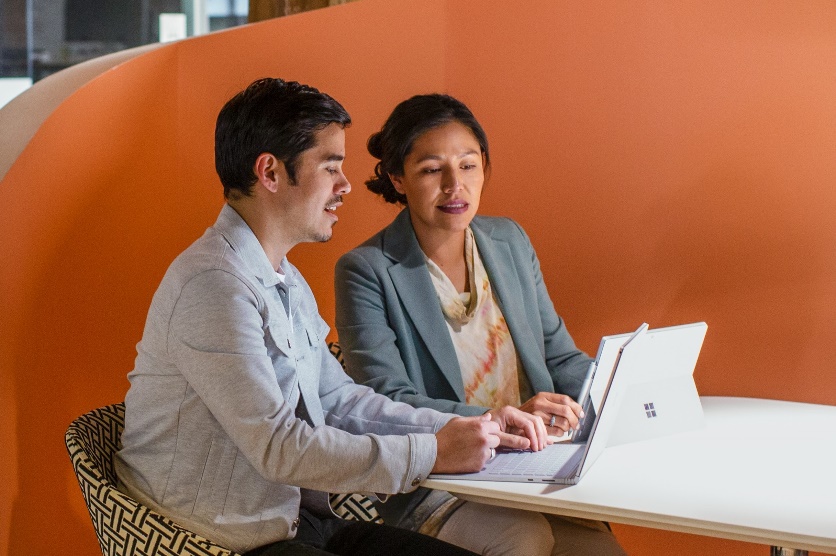 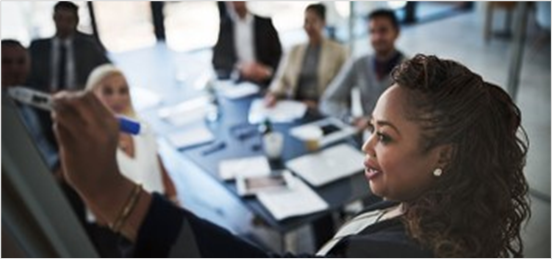 Communicate effectively across the organization
Connect people with relevant information & knowledge
Engage employees
Support new employee onboarding

Connect employees with company leaders

Recognize employees
Reach broad audience with intranet site

Share company news

Broadcast live events

Communicate during crisis
Train people on how to use workplace technology

Share domain expertise and knowledge in community sites

Use video to deliver training

Find company policies
Align
Scenario identification and prioritization
7
Business priorities
When starting any project, it’s always good to begin with the objectives – it’s the first step toward stakeholder alignment and will help drive the next steps. For each stakeholder group, enter the role (e.g., HR, Corporate Communications, etc.) and their unique priorities and challenges
Example
Understand stakeholder priorities
Find all workshop materials at https://aka.ms/SharePoint/Resources/Adoption
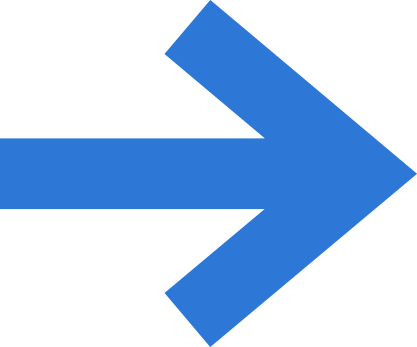 Build interest through scenarios
Scenarios cover the ways your people will use SharePoint and Microsoft 365 to address business challenges or achieve defined business priorities
10
Create your own Scenarios
Use the stakeholder's priorities and challenges, and your understanding of the technology capabilities, to identify relevant scenarios. Consider this template for structuring your scenarios.
Using…
[Specific application of the technology]
I know this is successful when…
[Solution success measure]
I want to…
[Description of what I want to do]
As someone in…
[Team]
As someone in...
Sales Management
I want to...
train my sales reps, who are geographically dispersed, on new products we bring to market
I’ll know this is successful when...
my sales team completes the training and indicates in a survey they have improved their ability to sell the new product
By using...
SharePoint Communication Sites, News and Microsoft Stream to create a Sales Training Portal that alerts sales reps of new product training videos on the portal they can consume while on the road
Tips for identifying scenarios
Screen your scenarios to invest in only those that meet clear criterion
Decision Criteria:
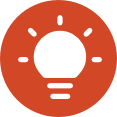 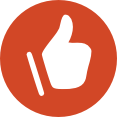 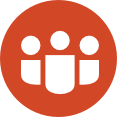 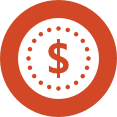 Does it solve a real problem?
Is it obtainable?
Will it be widely used (how many people)?
How much ROI does it provide?
Scenario list
Enter each of the scenarios you generated with stakeholders into the business priority column that it aligns with
13
Scenario list
Example
Digital workspace
Provide an employee-centric landing page experience that makes it easy for employees to be engaged and informed.

Leadership engagement
Enable employees to hear directly from organization leaders, including leader blogs, town hall meetings and strategy documents. 

New hire onboarding
Provide new employees with a dedicated experience for onboarding to the organization successfully

Employee recognition
Provide enterprise-wide,
highly visible recognition to individual employees to  demonstrate people are valued and celebrated for their contributions.
Company news 
Site for employees to get the authoritative organization news.

Company events
Site that will be used to promote, broadcast and retrieve archived company Live Events.
Operational notifications
Provide quick updates on operational
messages relevant to frontline workers via news bulletins. Enable frontline workers to provide feedback on updates, ask questions and get the support they need to ensure guidance is clear.

Front line staff mobile app
Enable mobile workers to learn about company news, operational notifications and social updates from their personal phones from anywhere.
Sales training
Sales Training Portal that alerts sales reps of new product training videos on a portal they can consume while on the road.

Market intelligence Repository of market and competitive intelligence for salespeople to follow the latest market trends, learn about the pros and cons of competitors and gain market intelligence they can use in their customer engagements.
Idea crowdsourcing
Enable marketing team to crowdsource ideas to improve their campaigns and gain input from folks in sales and other parts of the organization.
Tech support portal
Tech support gateway for employees to learn about tech used in organization, get help on an issue, and get system and ticket status updates. 

Tech support chat
Real time chat to allow IT support to help employees resolve their IT issues.
Scenario summary
Work with your stakeholders to create a summary of each scenario, including a description, set of objectives, metrics, sponsors and timing. Use these summaries to socialize your plans.
15
Scenario summary
Example
Impact vs ease of implementation
Prioritize your scenarios so you can understand where to start, get a quick win and move on to the next scenario. Determine what has the highest impact and is easiest to implement – that’s where you’ll find your highest priorities, and your starting point.
High







Med







Low
(Copy these to map!)
Scenario name
Scenario name
Scenario name
Scenario name
Scenario name
Scenario name
Scenario name
Impact
Add your scenario’s name and add as many as needed
Hard
Somewhat
Easy
Ease of implementation
Example
Impact vs ease of implementation
Tech support
Digital workspace
High







Med







Low
Leadership engagement
Company news
New hire onboarding
Idea crowd sourcing
Impact
Operational notifications
Market intelligence
Sales training
Front line staff mobile app
Hard
Somewhat
Easy
Ease of implementation
Roadmap
Plot each prioritized scenario on the roadmap. Highest priority scenarios should happen first, followed by medium and then low priority scenarios
(Copy these to roadmap!)
Scenario name
Scenario name
Scenario name
Scenario name
Scenario name
Scenario name
Scenario name
Add your scenario’s name and add as many as needed
0
3 months
6 months
9 months
Example
Roadmap
Leadership engagement site
Intranet
New hire site
Company events
Company news
Operational notifications
Front line staff mobile app
Sales training
Market intelligence
Idea crowdsourcing
Tech support chat
Tech support portal
Audit on-prem sites to determine what will be migrated to cloud
Onboard departments to Intranet project
0
3 months
9 months
12 months
6 months
Implement
Solution design, Prototyping & Implementation
21
Define solutions based on prioritized business priorities and scenarios
Business Priority
Scenario
Solution
Intranet landing experience
Improve employee engagement
Digital workspace
Objectives
Metrics
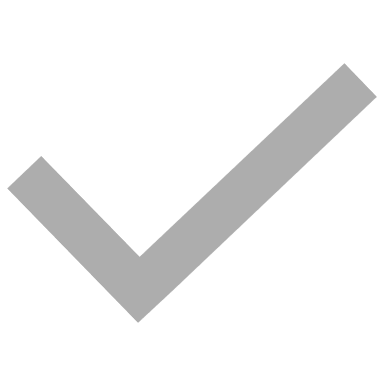 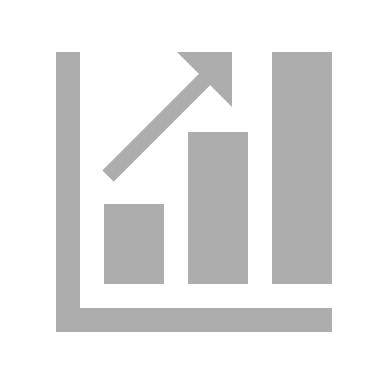 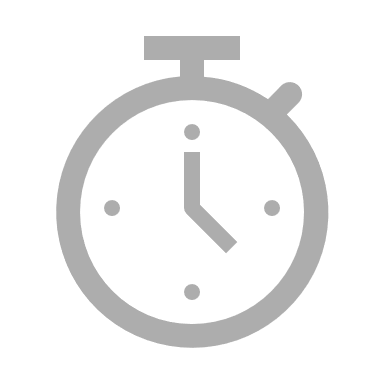 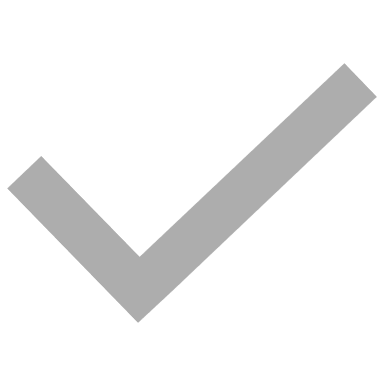 Personas
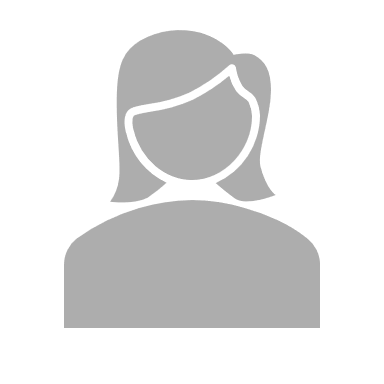 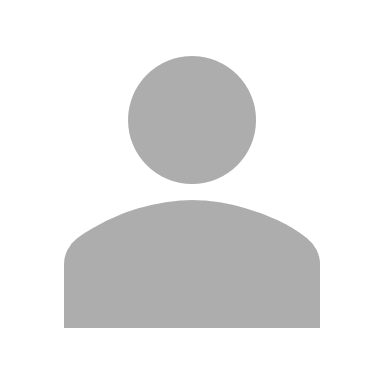 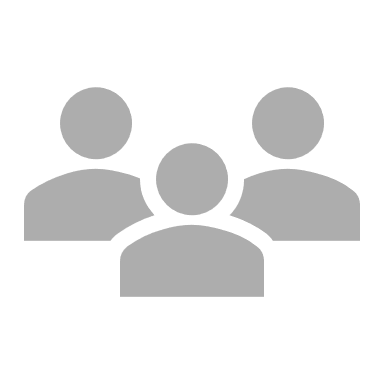 Design
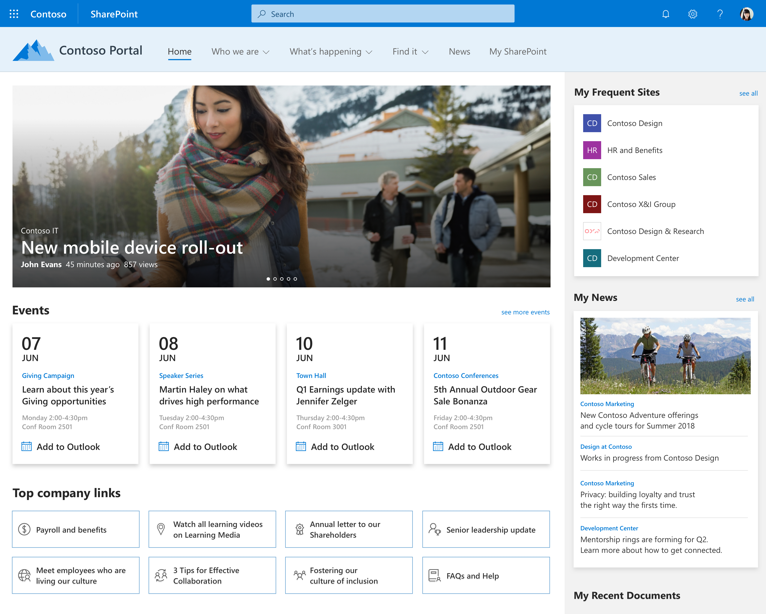 New hire site
Objectives
Metrics
New hire onboarding
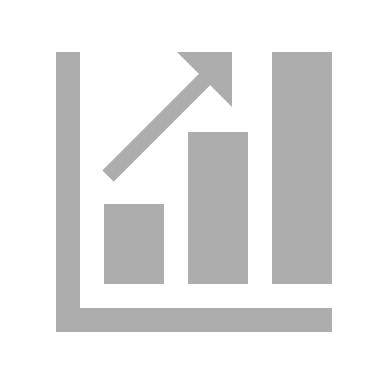 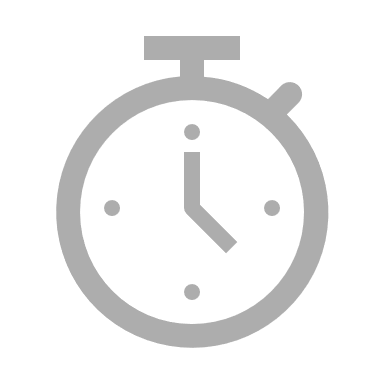 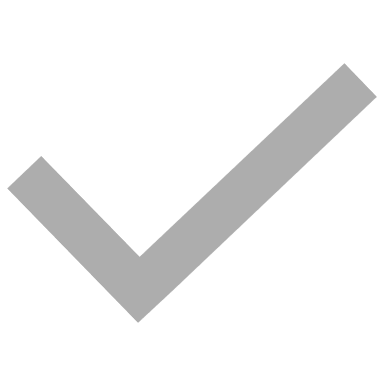 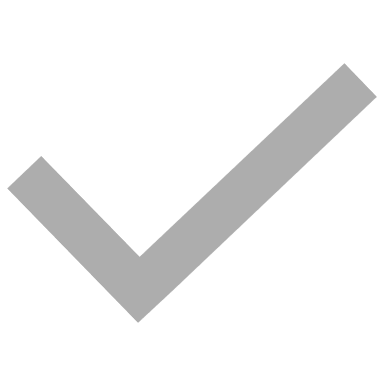 Personas
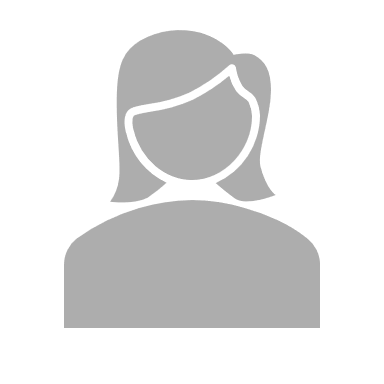 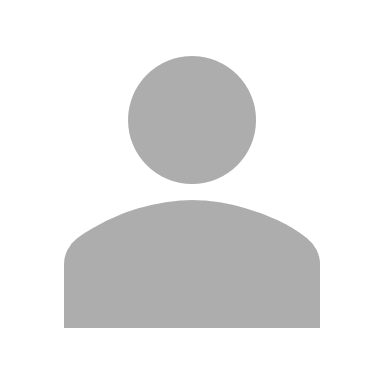 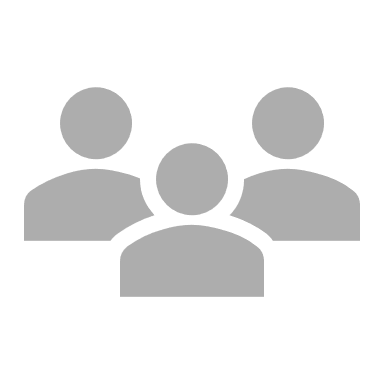 Design
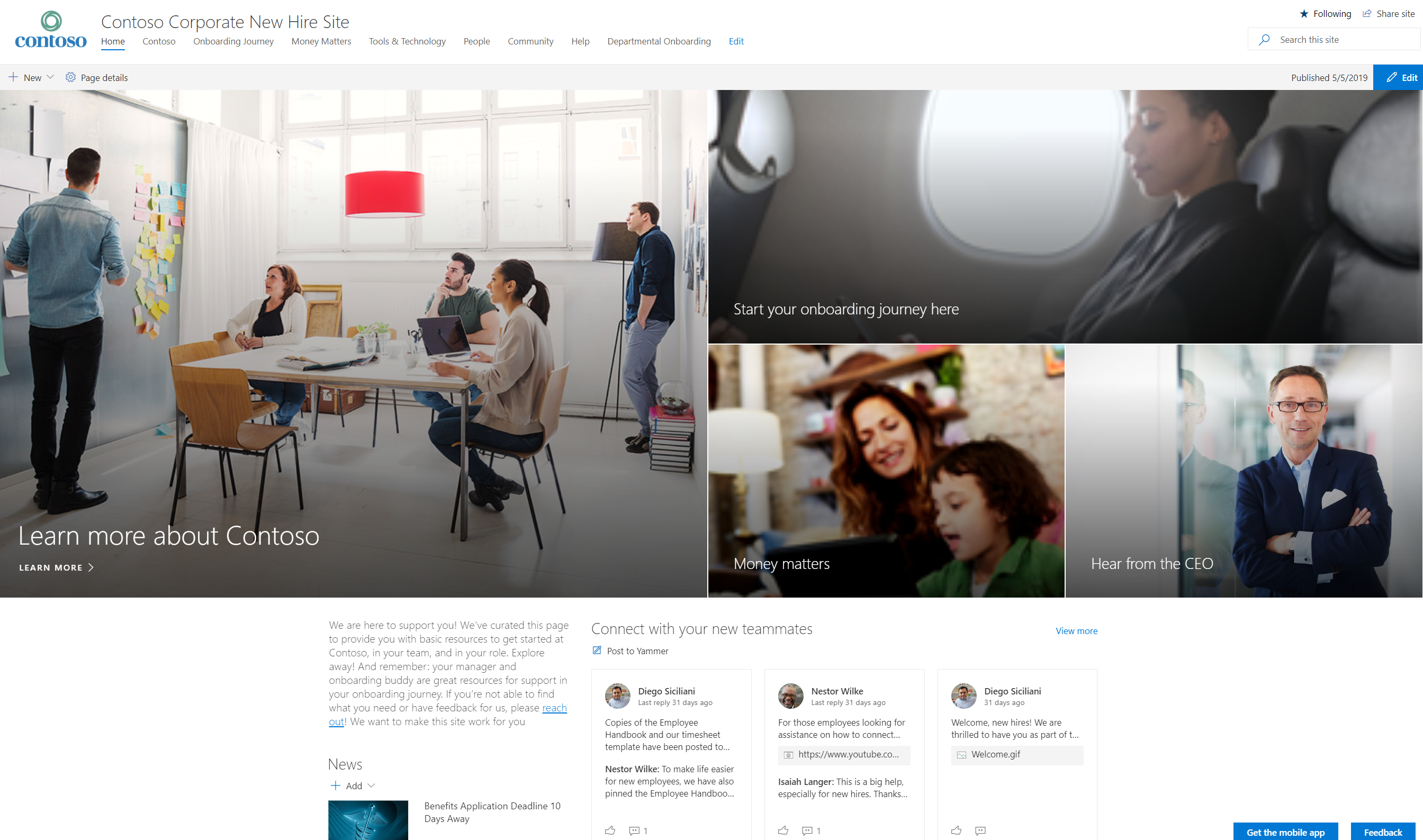 Example
Solution Objectives and Measures
What are the objectives of the solution? What metrics will be used to determine to what extent the solution is achieving its objectives? How will these metrics be measured?
Personas
Example
Who are the target users of the solution? What are their goals? How do they get their job done today? What systems and tools do they use today?
Knowledge Worker
Frontline Worker
Remote Worker
Users
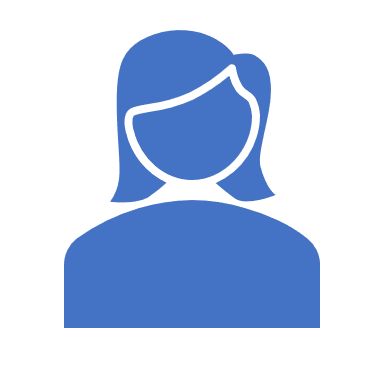 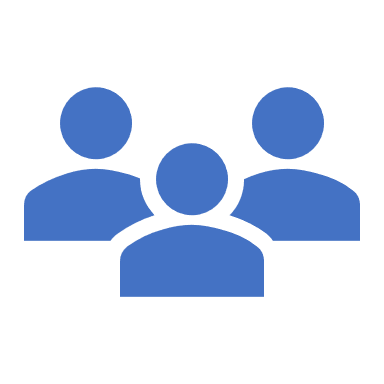 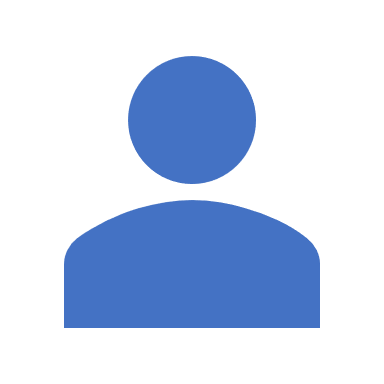 “My goal is to find the information I need quickly and get my work done effectively”
“My goal is to stay up-to-date about what’s happening with the company and the procedures I’m responsible for when I’m onsite”
“My goal is to feel more connected to my organization and colleagues”
Corporate Communications
Senior Leaders
Enablers
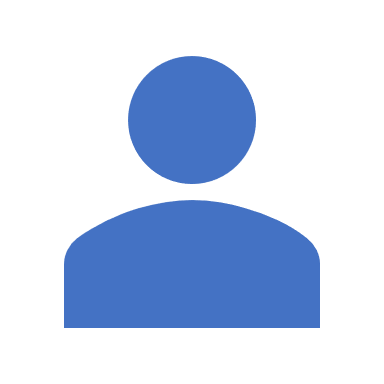 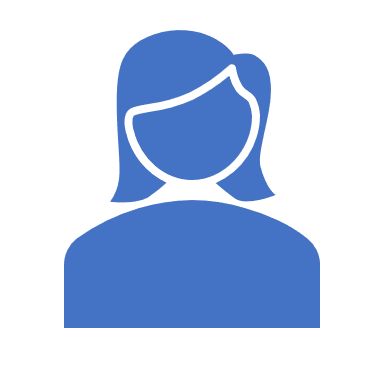 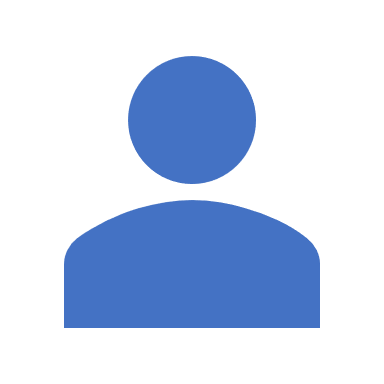 “I want to cut through the noise and communicate important news and updates to the organization in a targeted and more efficient manner”
“I want the organization to understand our strategy and how their work aligns to it. I also want to hear directly from the front lines.”
Example
Intranet Landing Experience Design
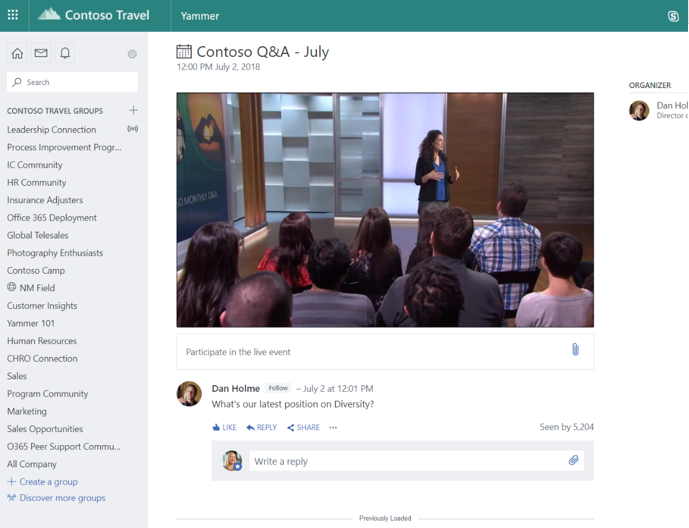 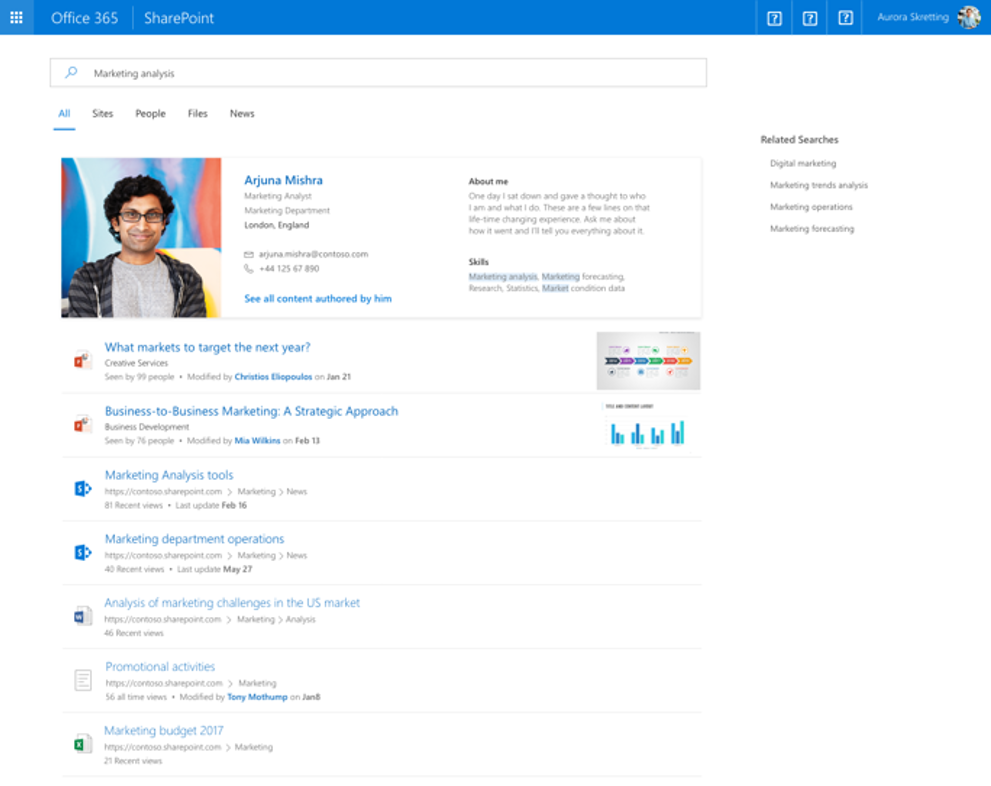 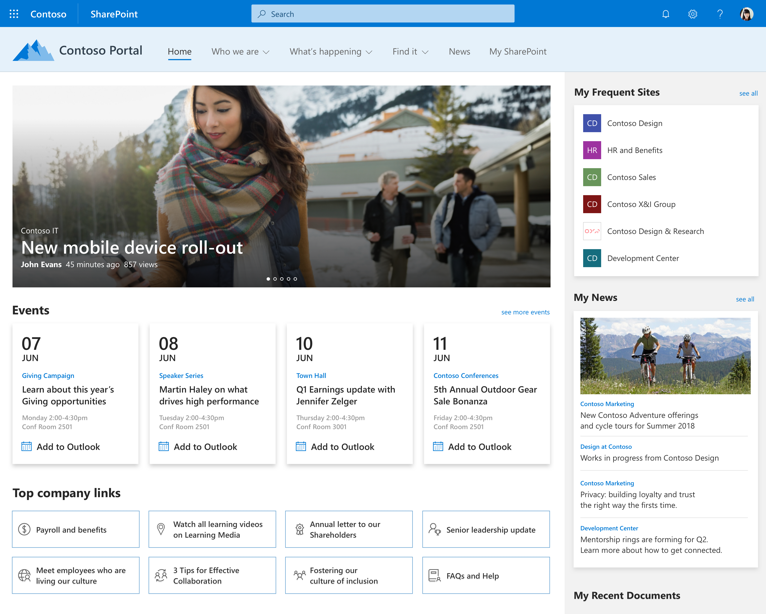 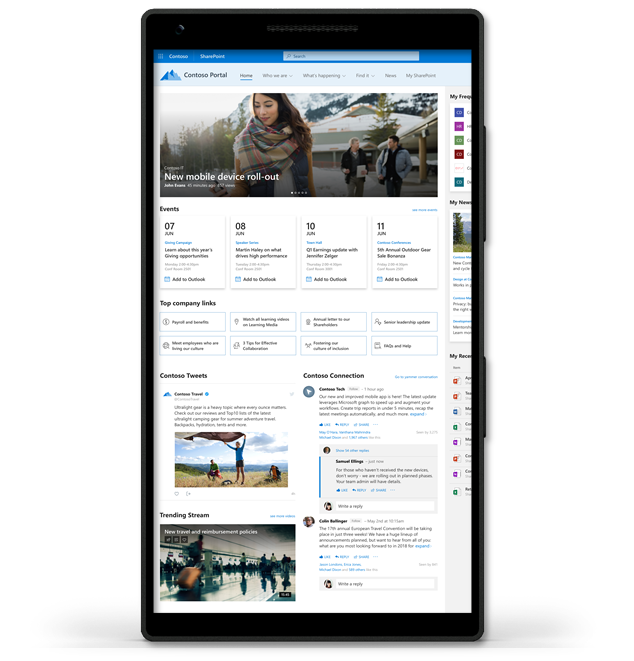 Personalized news and content
Engaging conversation and video
Intelligent search and rich navigation
Accessible and available across devices
Keep people in the know with important and relevant news across devices
Provide dynamic employee experience across devices
Find relevant content and expertise
Save time when searching with highlighted content, suggestions and answers, and refiners
Foster connections across the organization with social conversations
Create common culture experience with live company events
Keep people up-to-date with corporate, departmental, business unit and regional news
Engage audience with likes, comments, and social re-sharing
Experiences
SharePoint news web part
Audience targeting
Microsoft Stream
Yammer web part
Microsoft Search
Mega Menu
SharePoint Mobile
Components
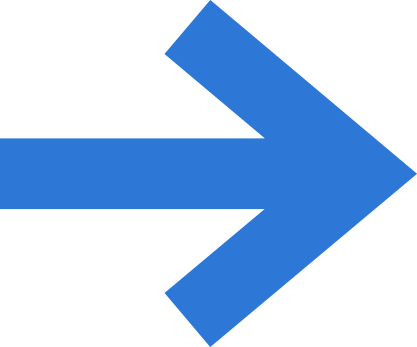 Build your prototype
A prototype will help you get buy-in from stakeholders, demonstrate what’s possible and get feedback
26
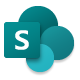 SharePointlook book
Accelerate your prototypingInstall scenario-based, out-of-the-box SharePoint sites
lookbook.microsoft.com
Scenarios ready to install, configure, and adopt
Crisis Communication
News site
Leadership connection
Announcements, news, & resources
Company and organization news
Leadership news, events, engagement
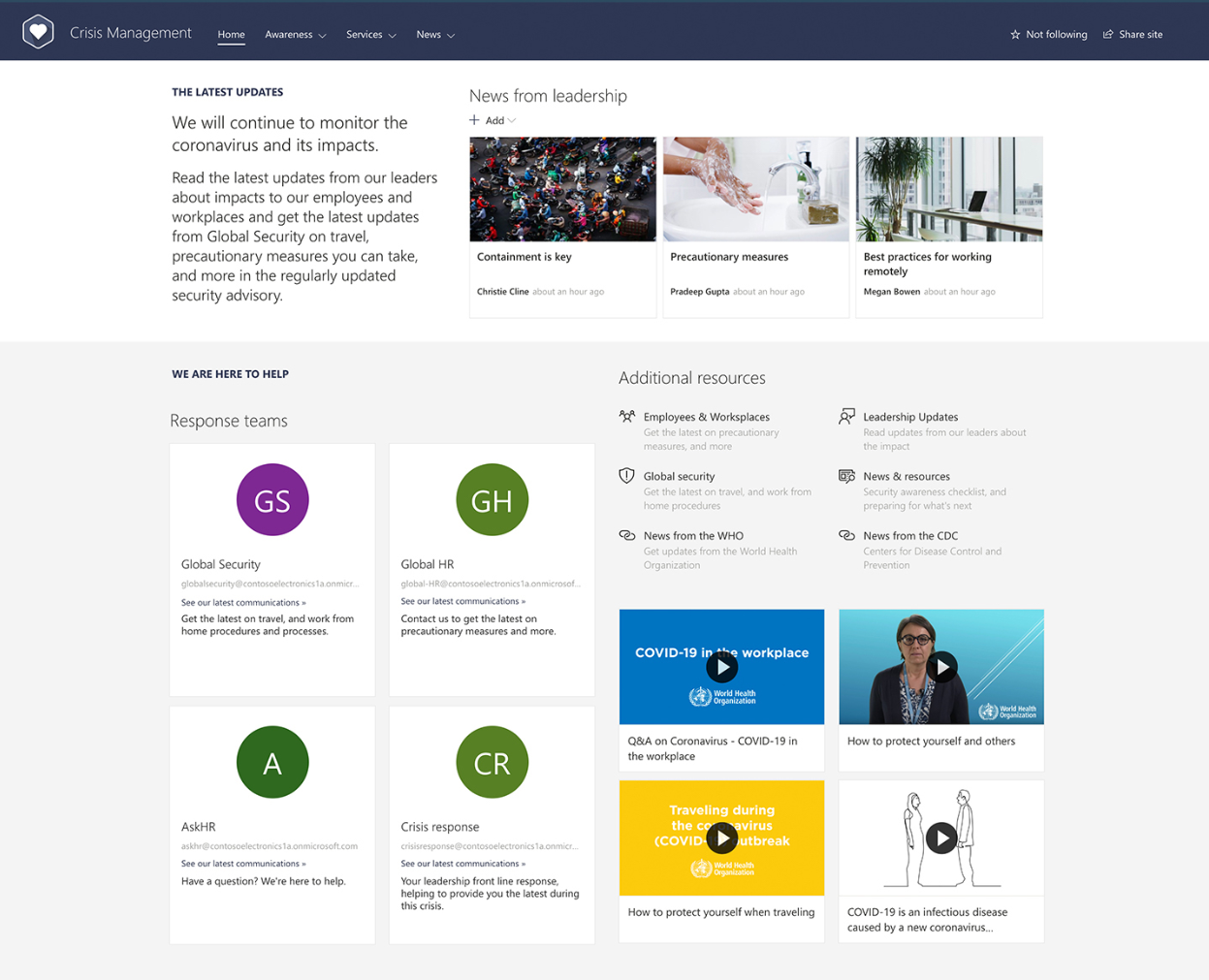 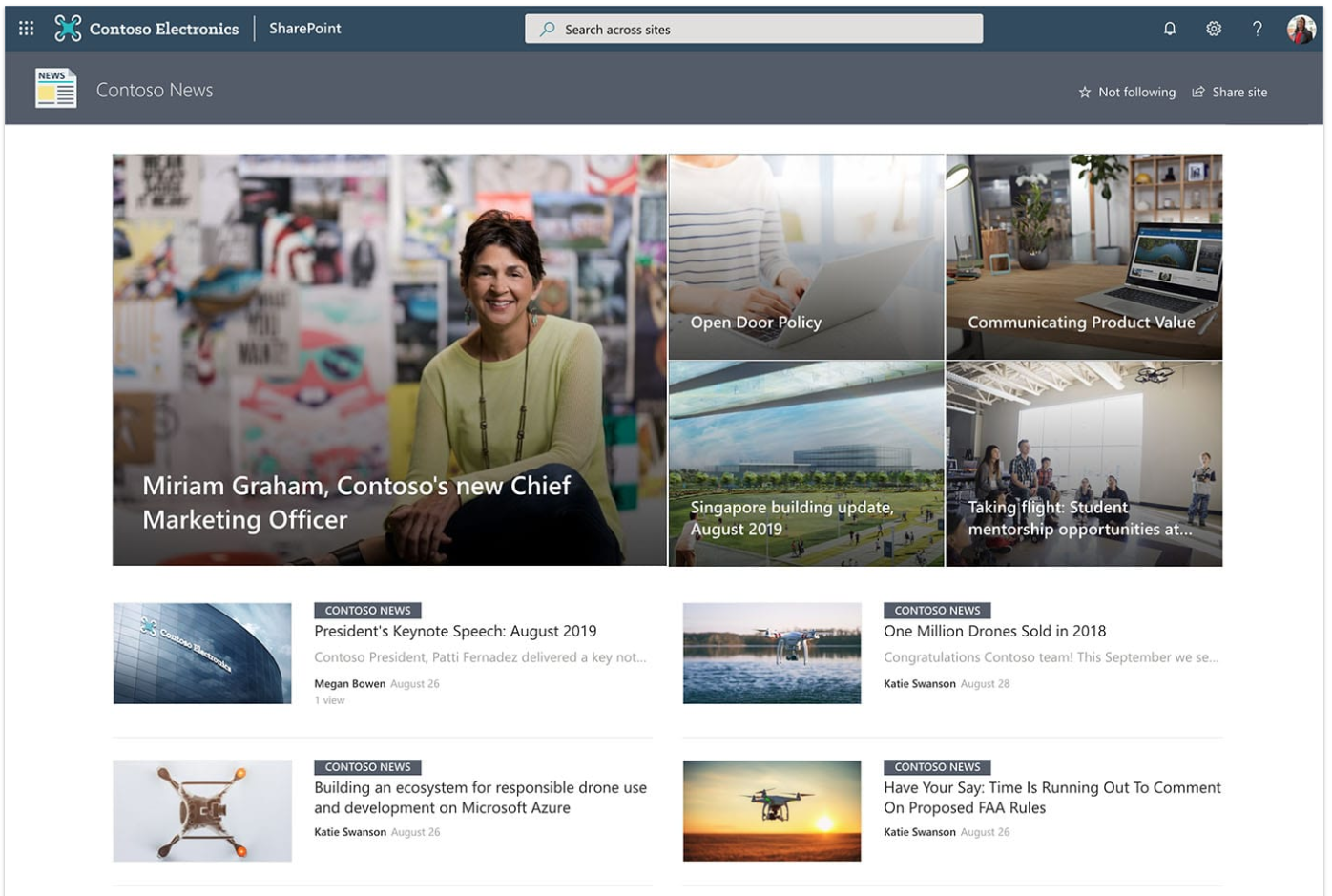 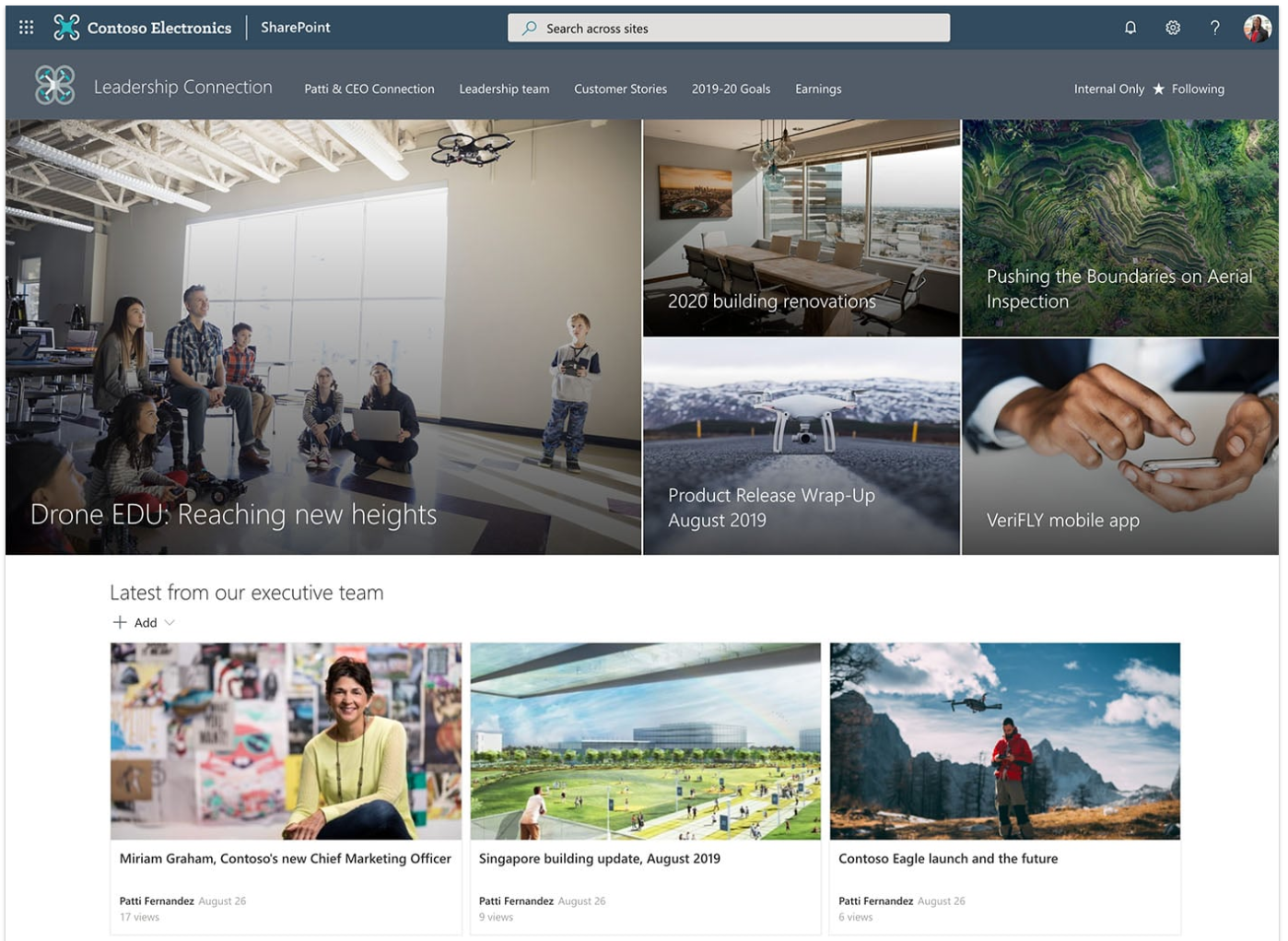 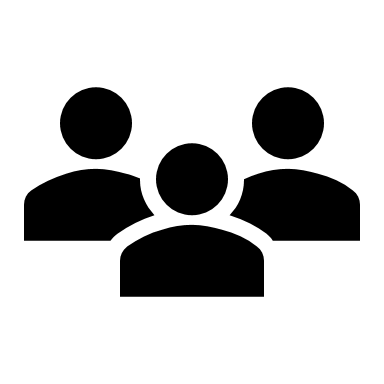 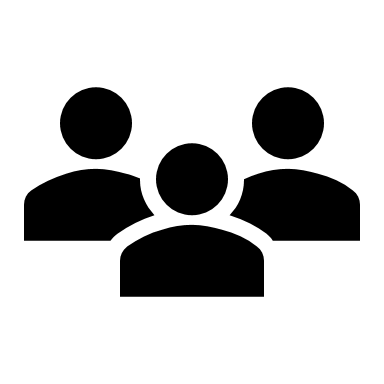 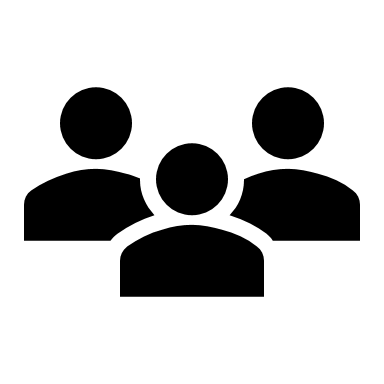 Corporate Communications
Corporate Communications
Corporate Communications
Microsoft 365 learning pathways
New employee onboarding
Benefits site
News, resources, actions
New hire site, training, onboarding journey
Microsoft 365 training
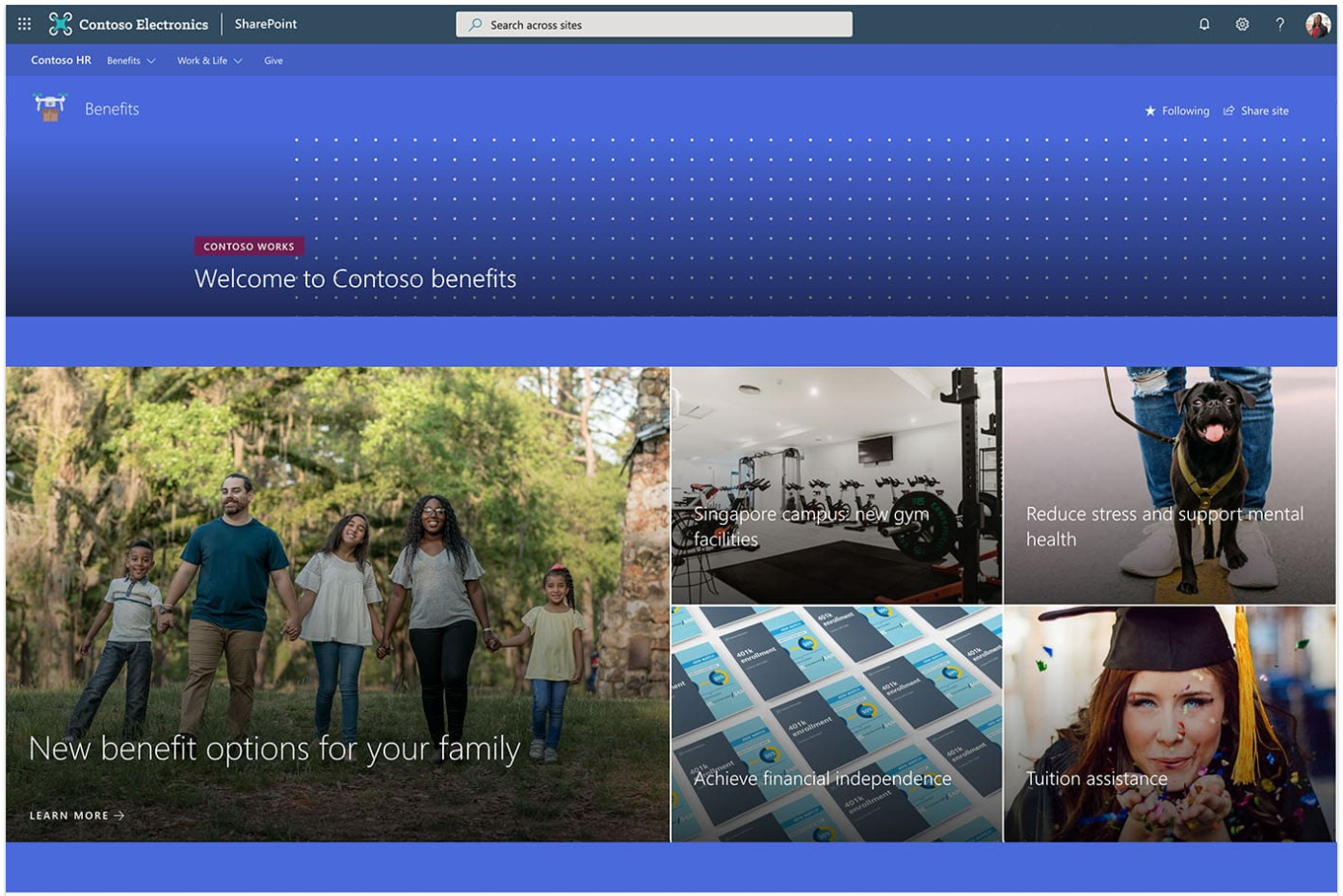 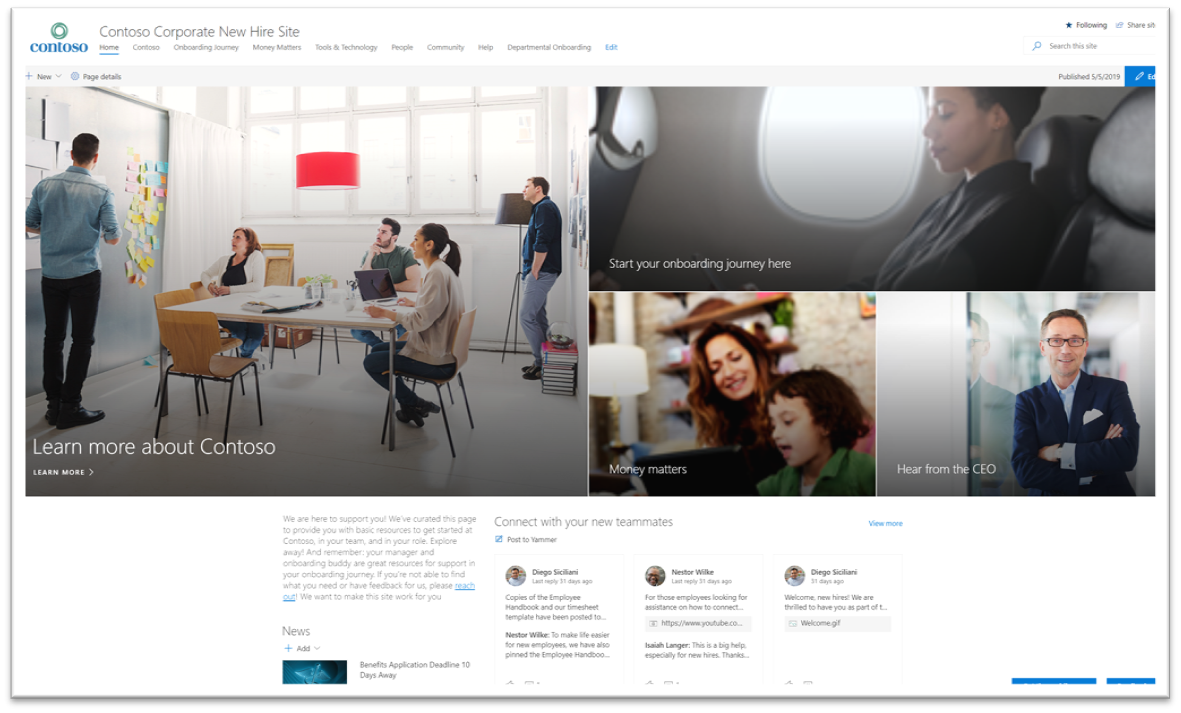 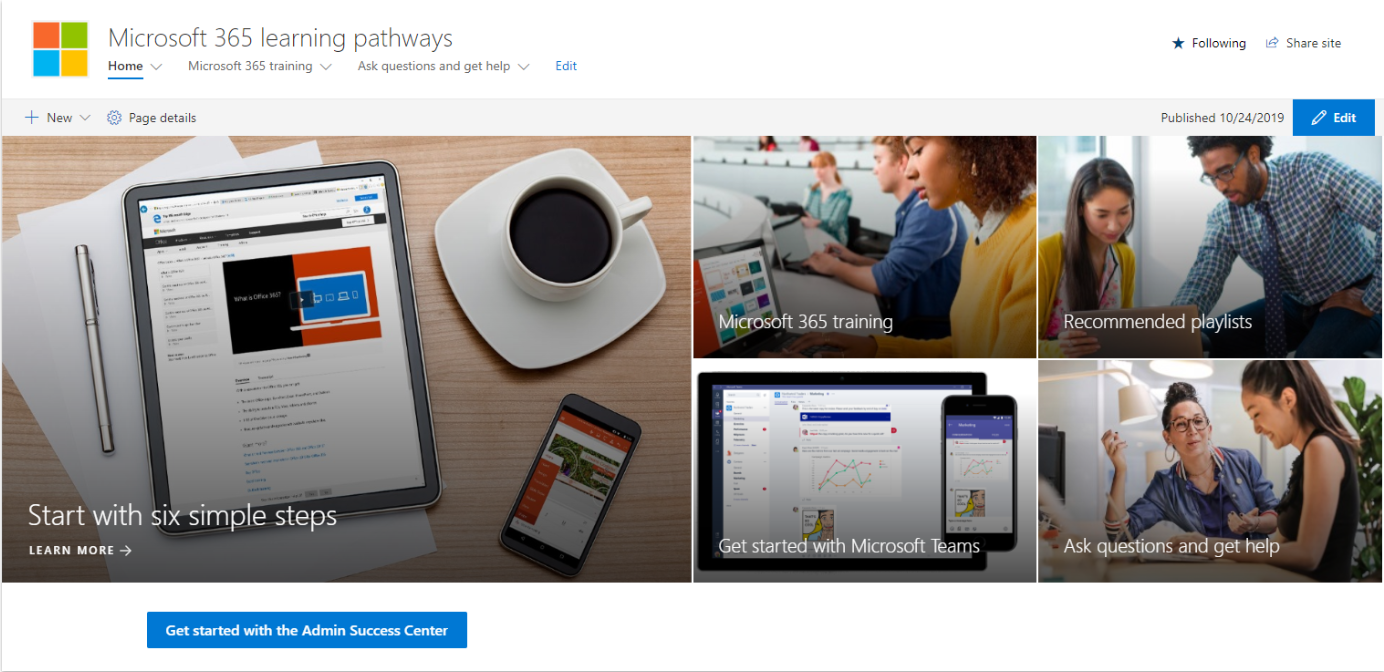 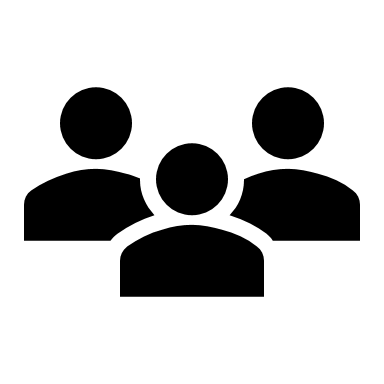 IT
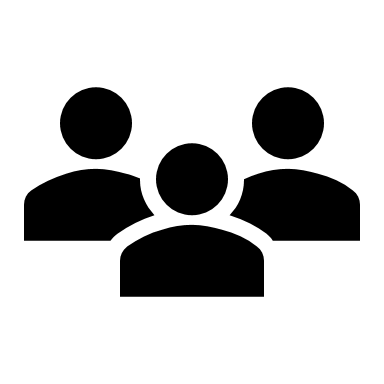 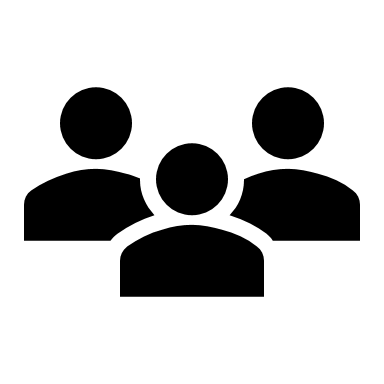 HR
HR
Building for SharePoint Online
Be sure to follow our modern guidelines - https://aka.ms/spmodernguide
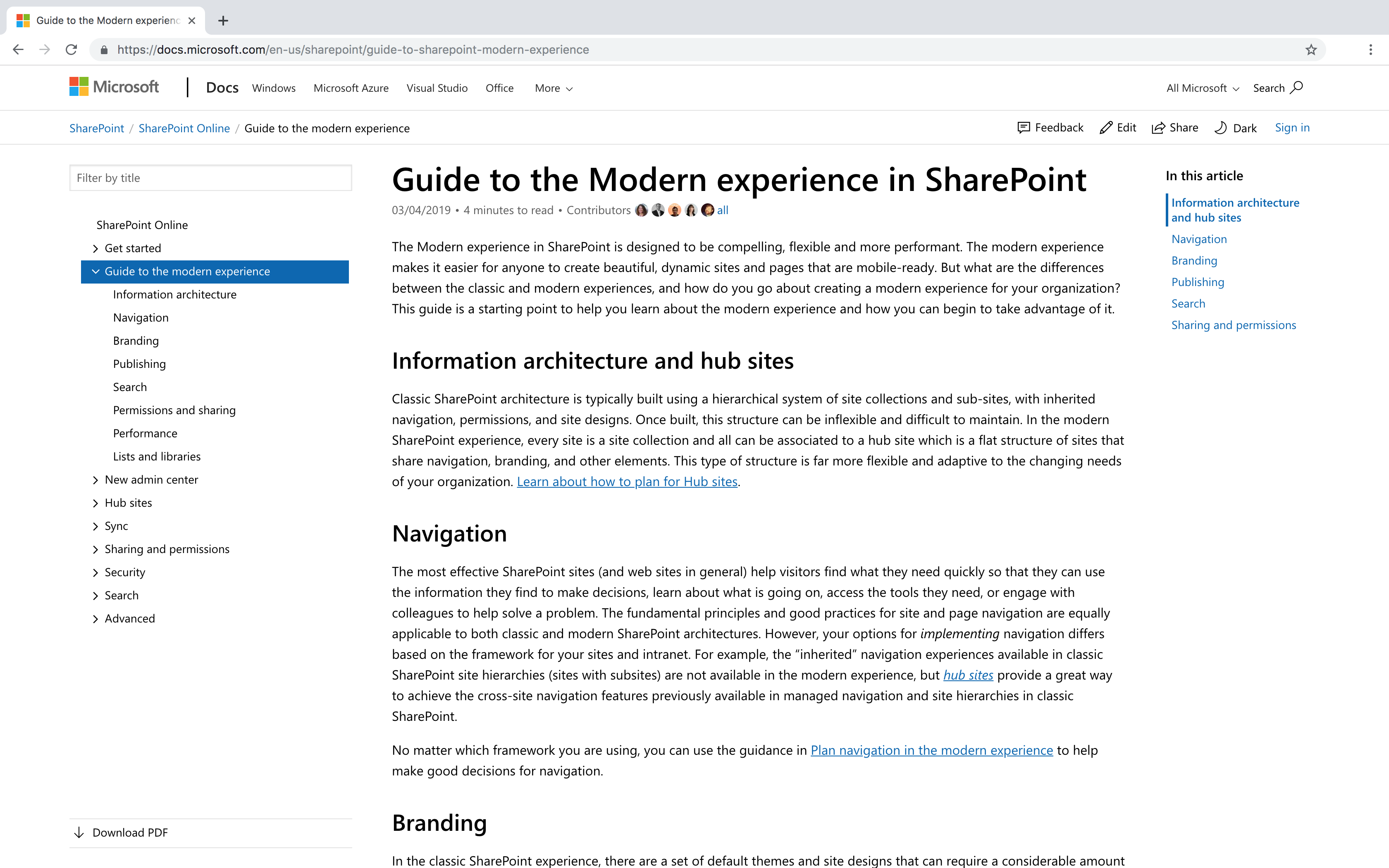 Engage
Launch and adoption
30
Reach and Engage your Audience
Tell your colleagues about your Intranet
Making your Intranet easy to access
Access your Intranet in Microsoft Teams
Create a conversation
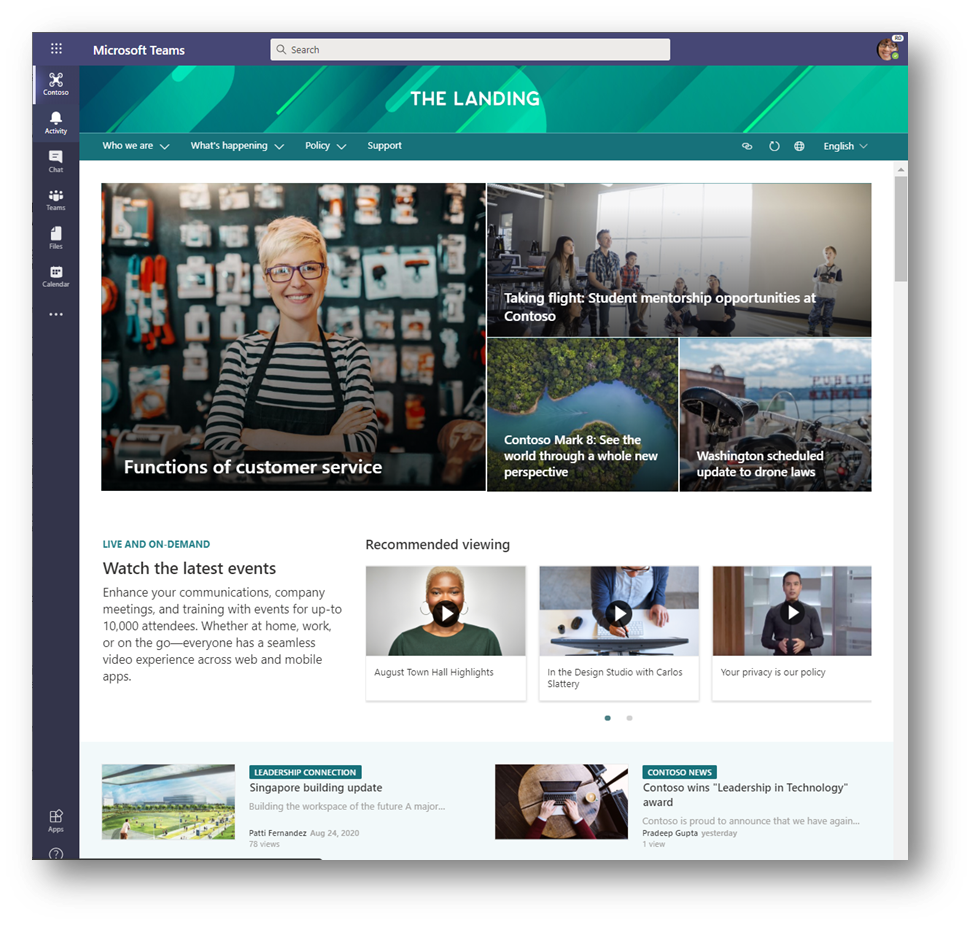 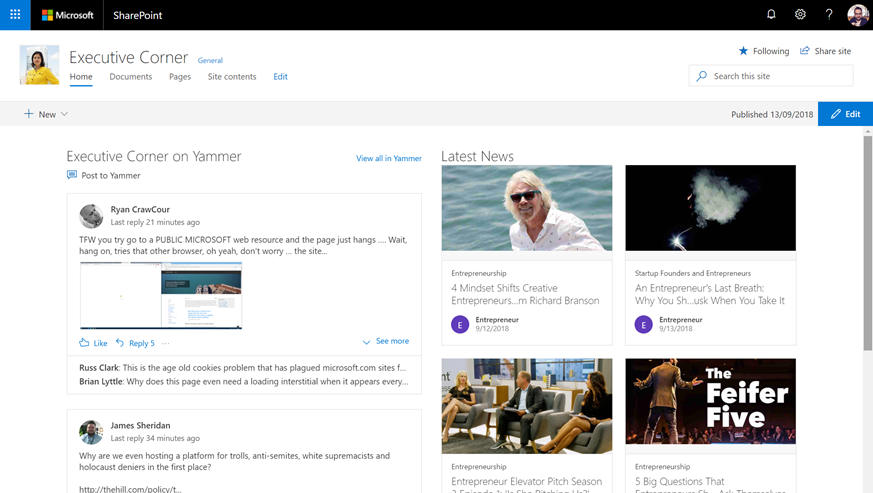 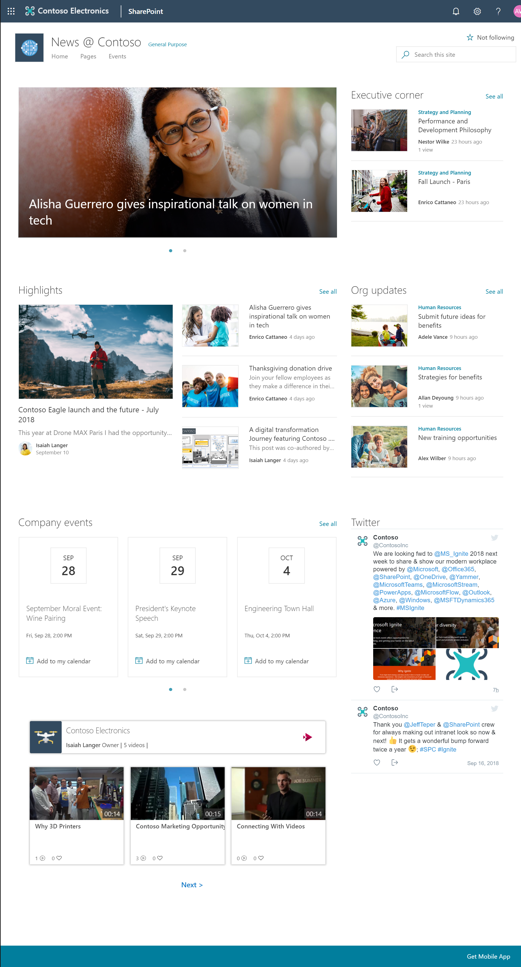 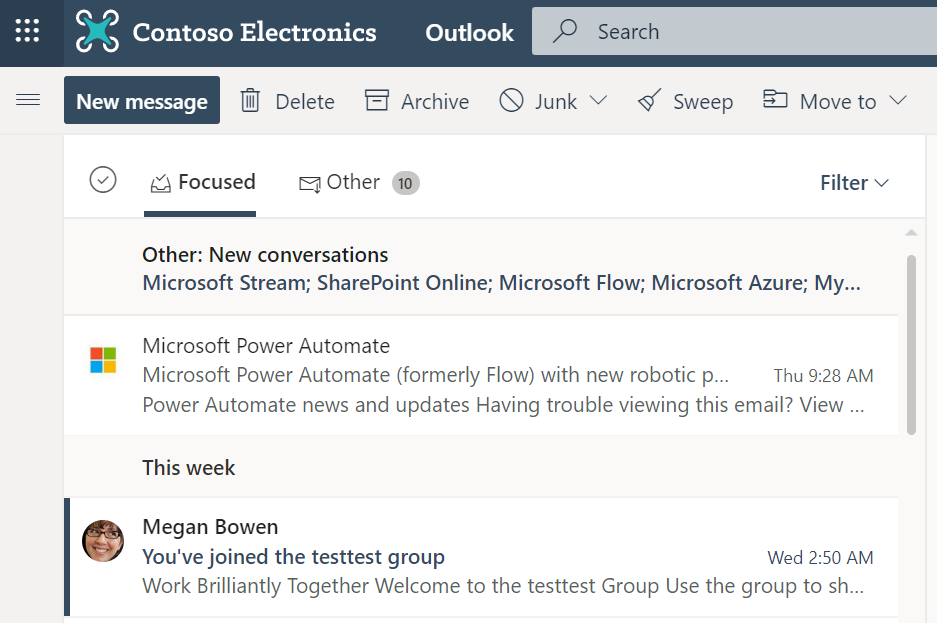 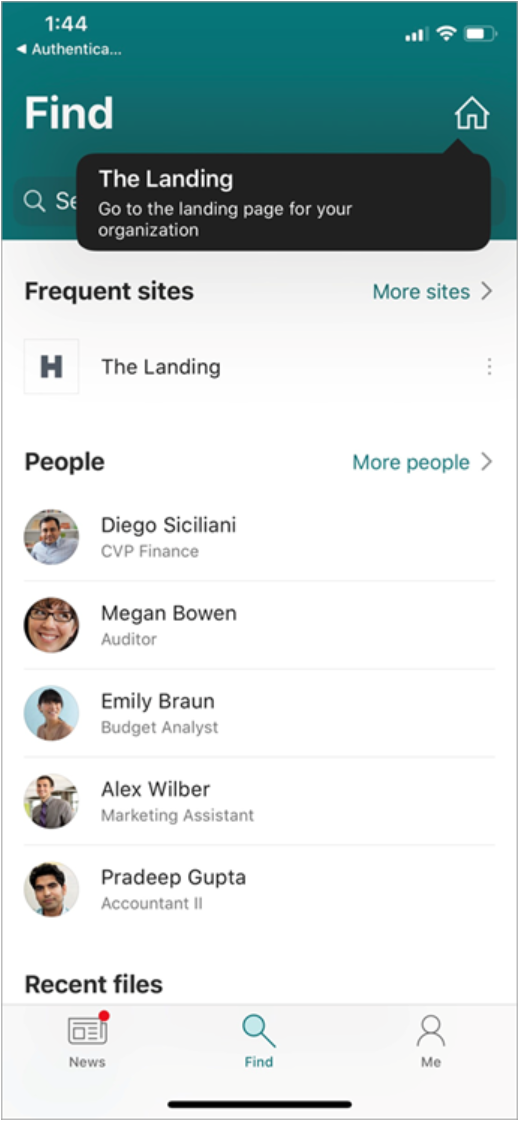 SharePoint News
SharePoint Home Sites
Home Site App in Teams
NEW
Yammer web part for SharePoint
Adoption
We’ve created some assets to get you going…
https://aka.ms/SharePointAdoption
Poster templates
News posts samples
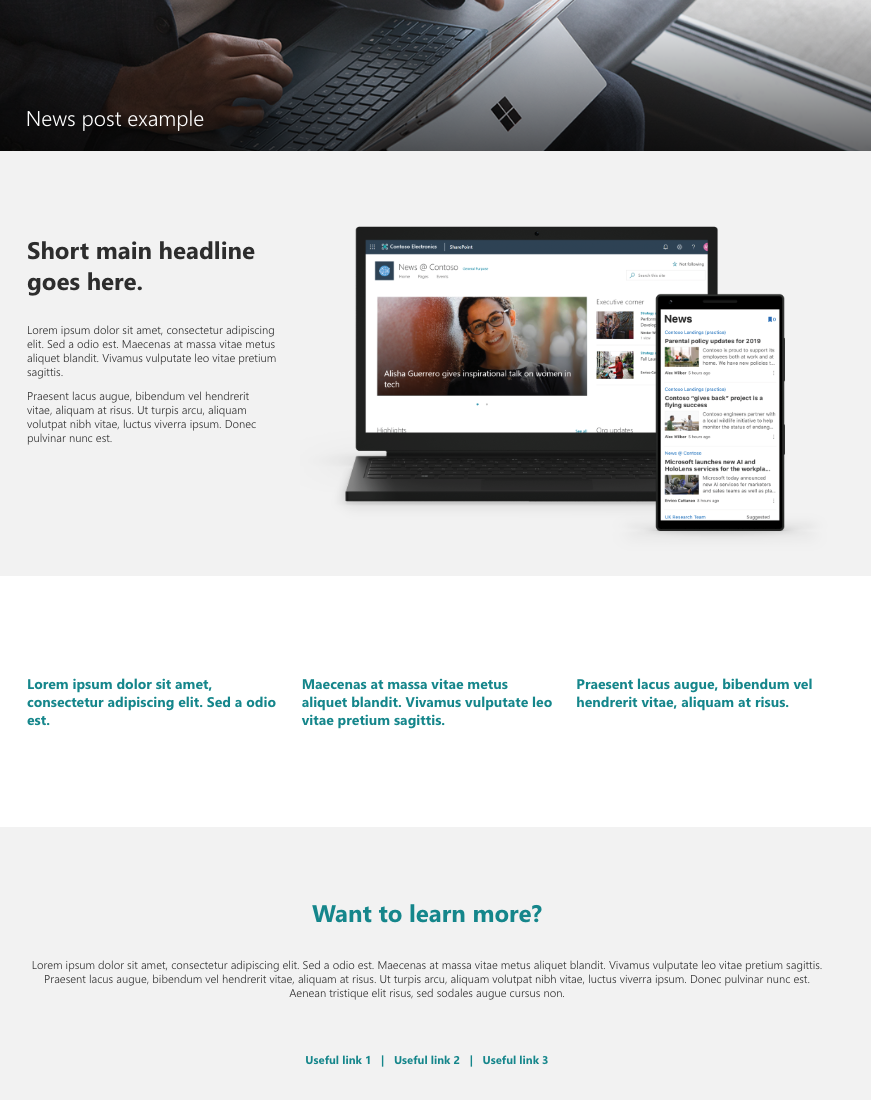 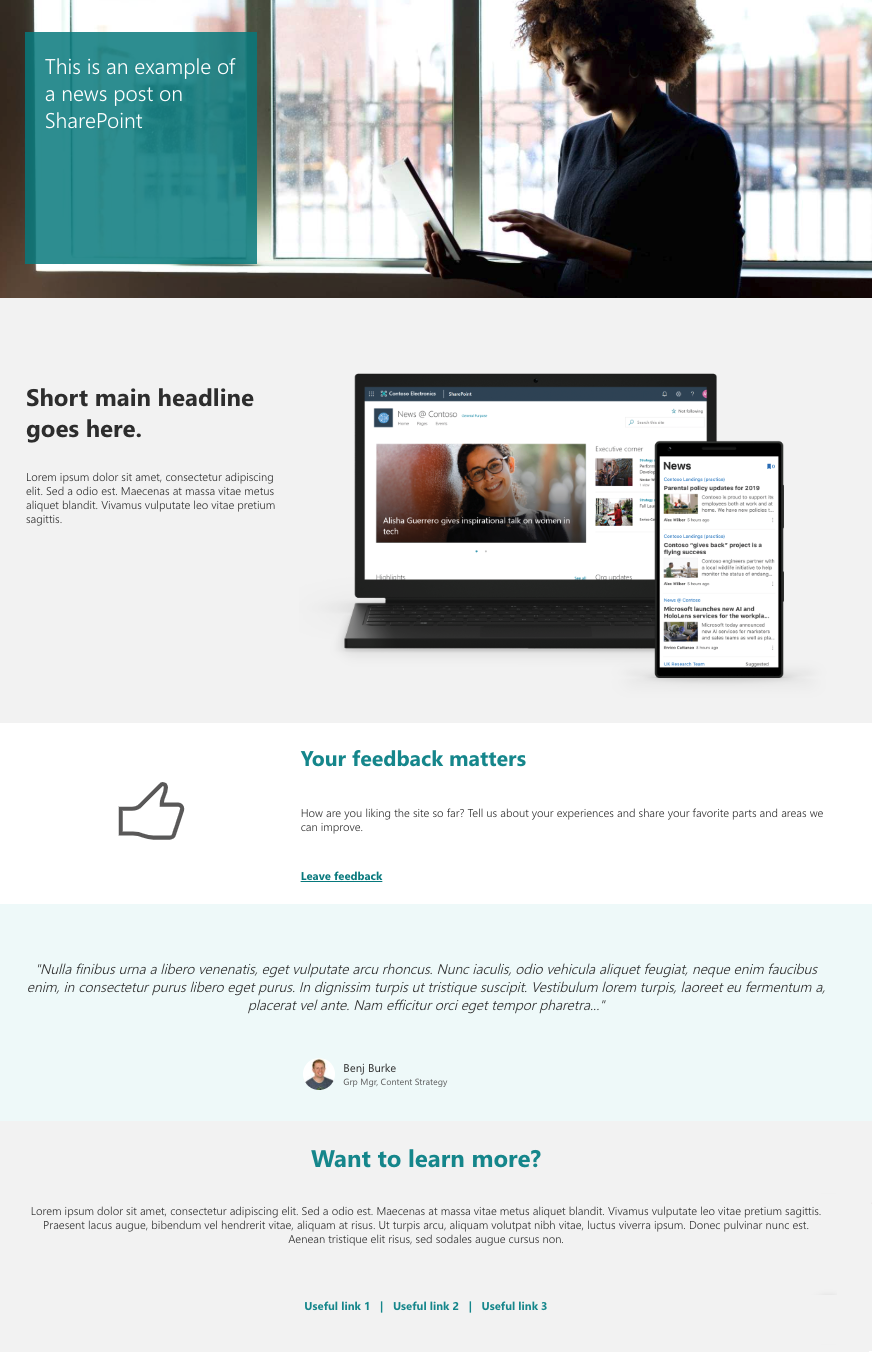 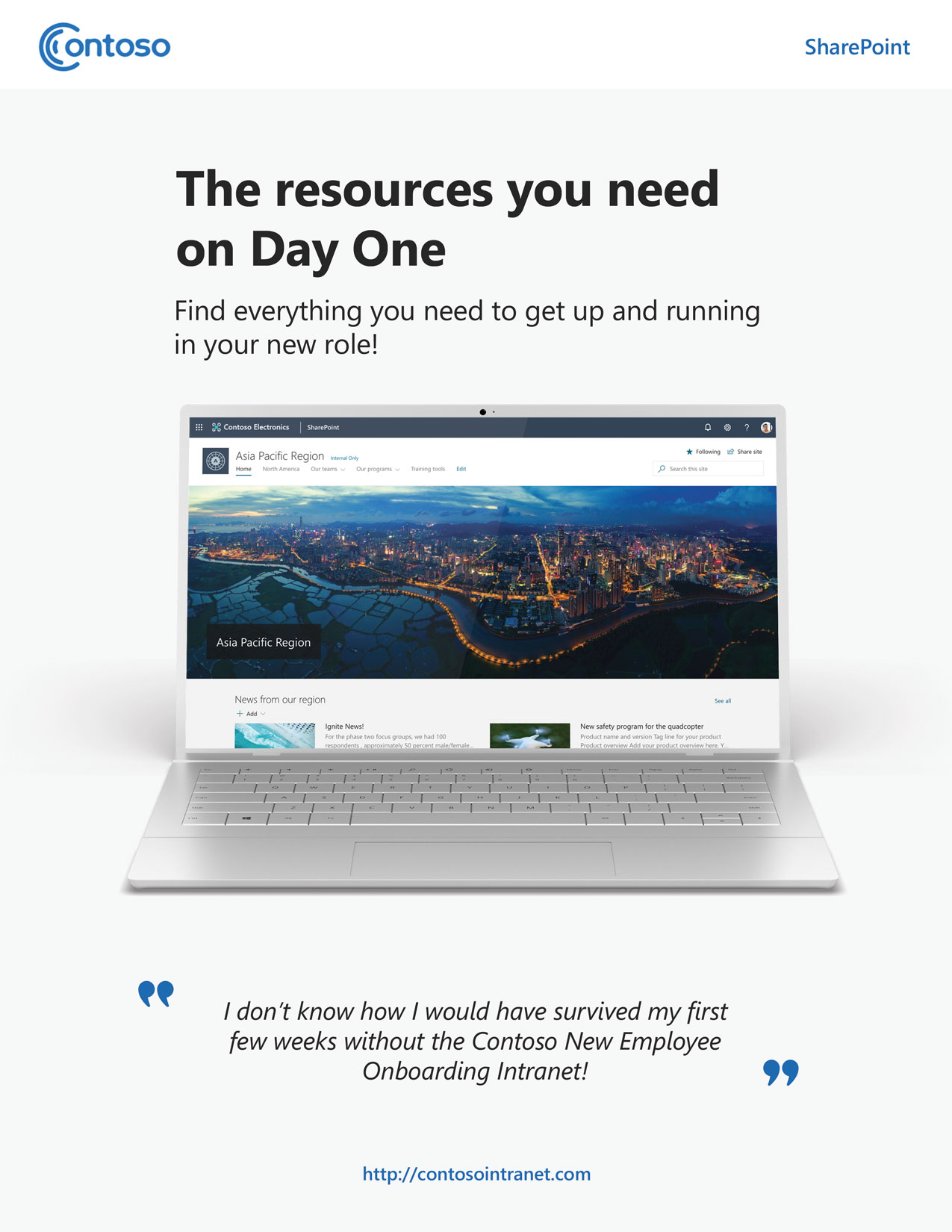 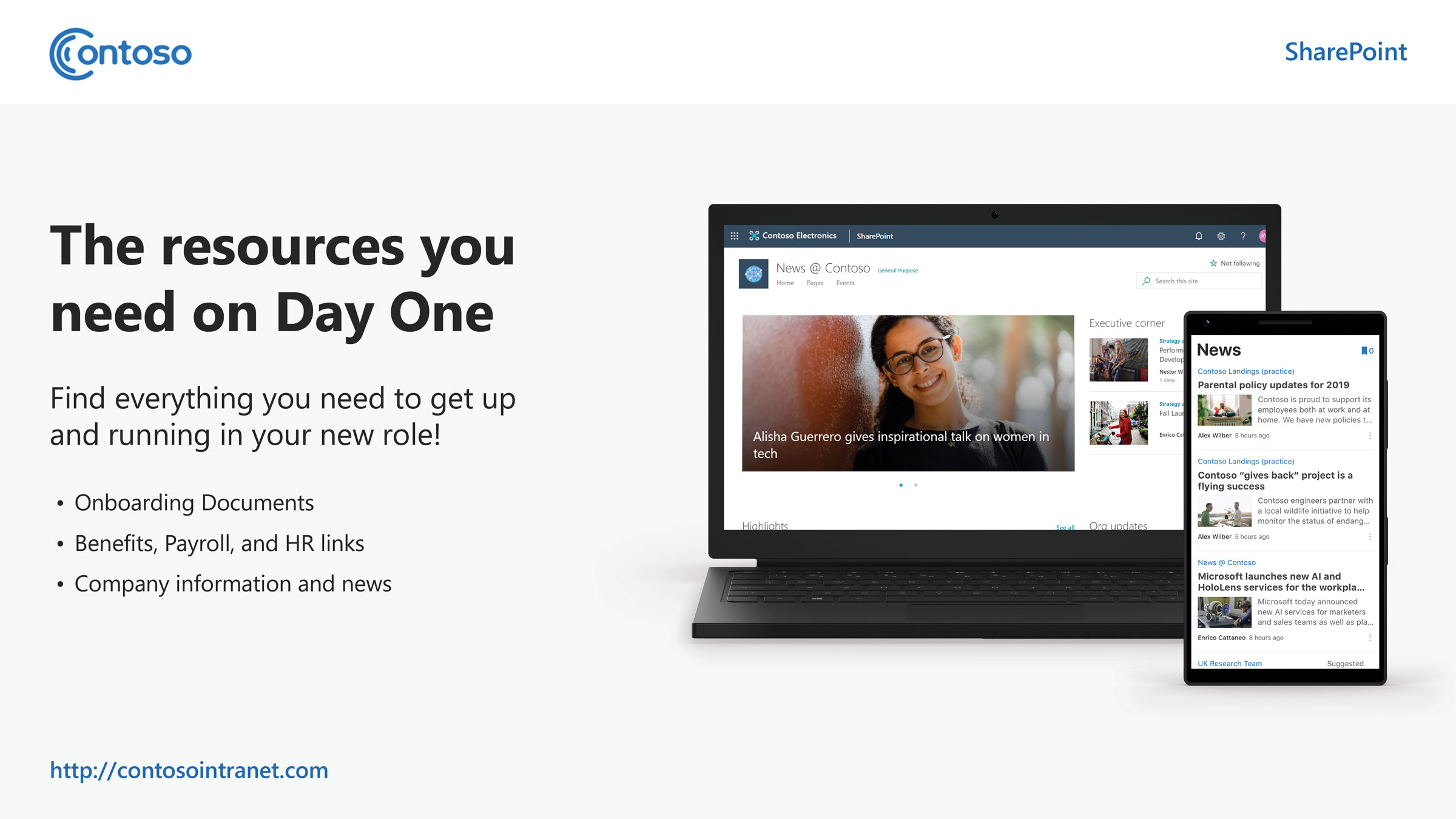 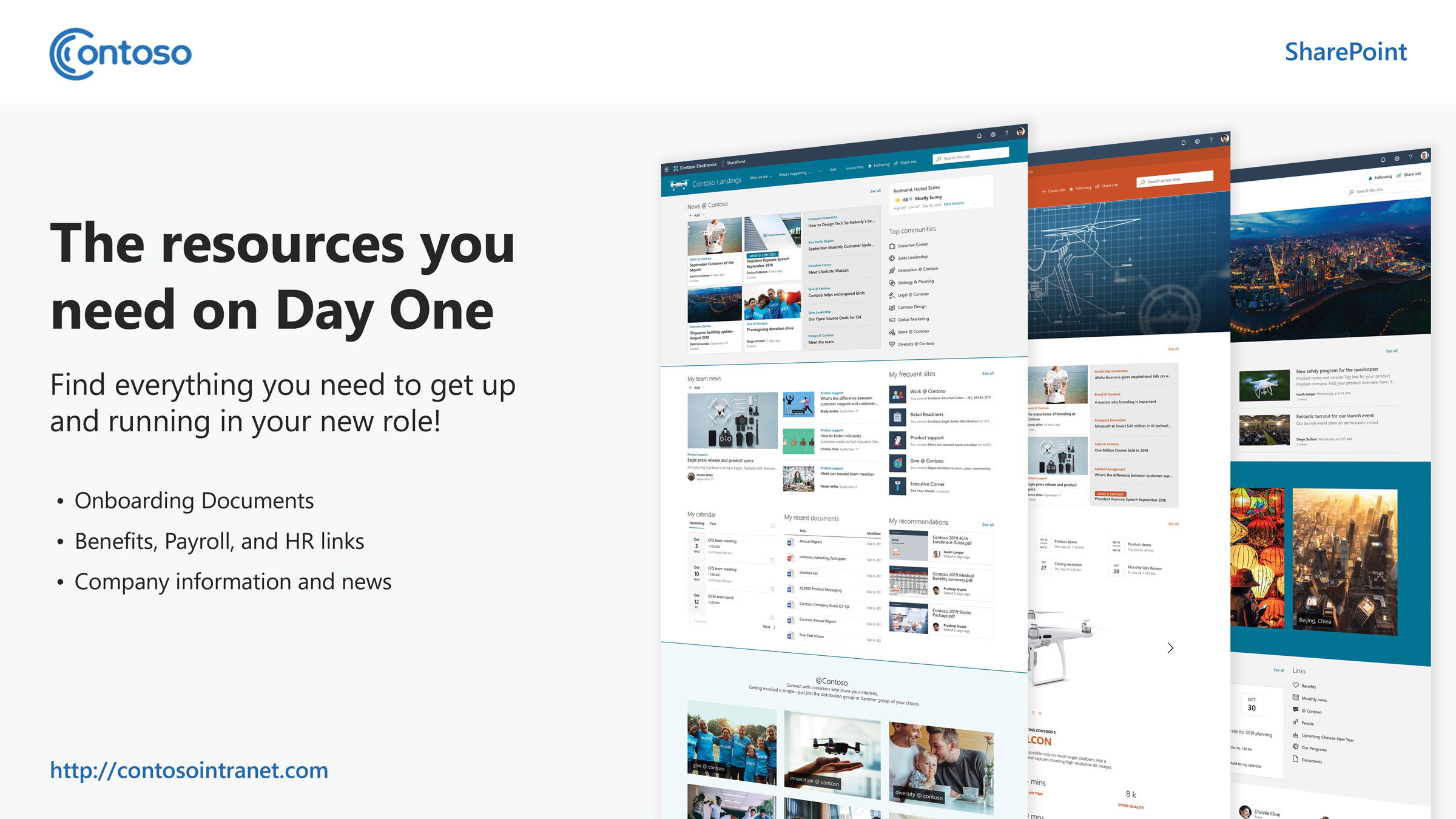 Microsoft | Confidential
Envisioning Workshop
32
Adoption Plan
Identify Stakeholders to lead communications
Develop end user communication strategy and training plan
Develop adoption related assets (news post announcement, posters, training materials, etc.)
Launch
Execute end user communications strategy and training plan
Microsoft | Confidential
Envisioning Workshop
33
Available Usage Reporting
Admin Center
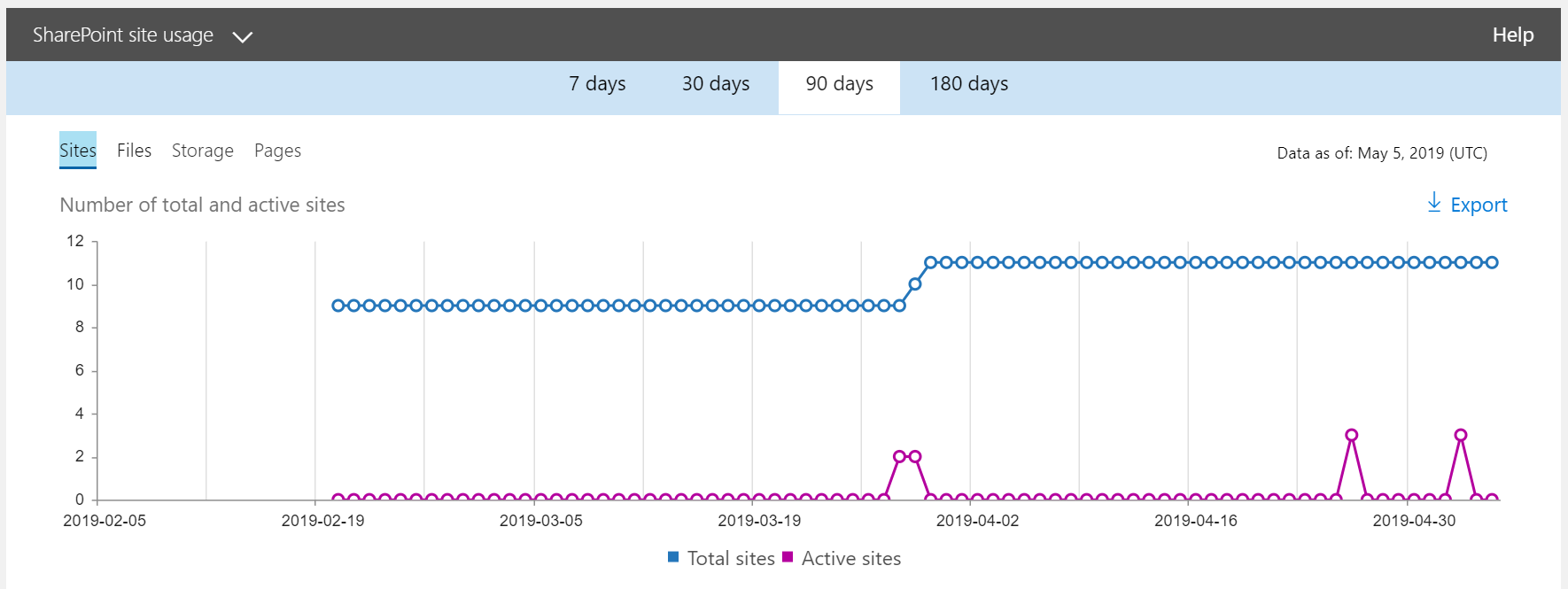 https://aka.ms/SharePointActivityReport 


https://aka.ms/SPSiteUsageReport
Understand the amount of total file, page, and user SharePoint activity in your tenant
Understand the amount of activity happening against each SharePoint site and the storage utilization
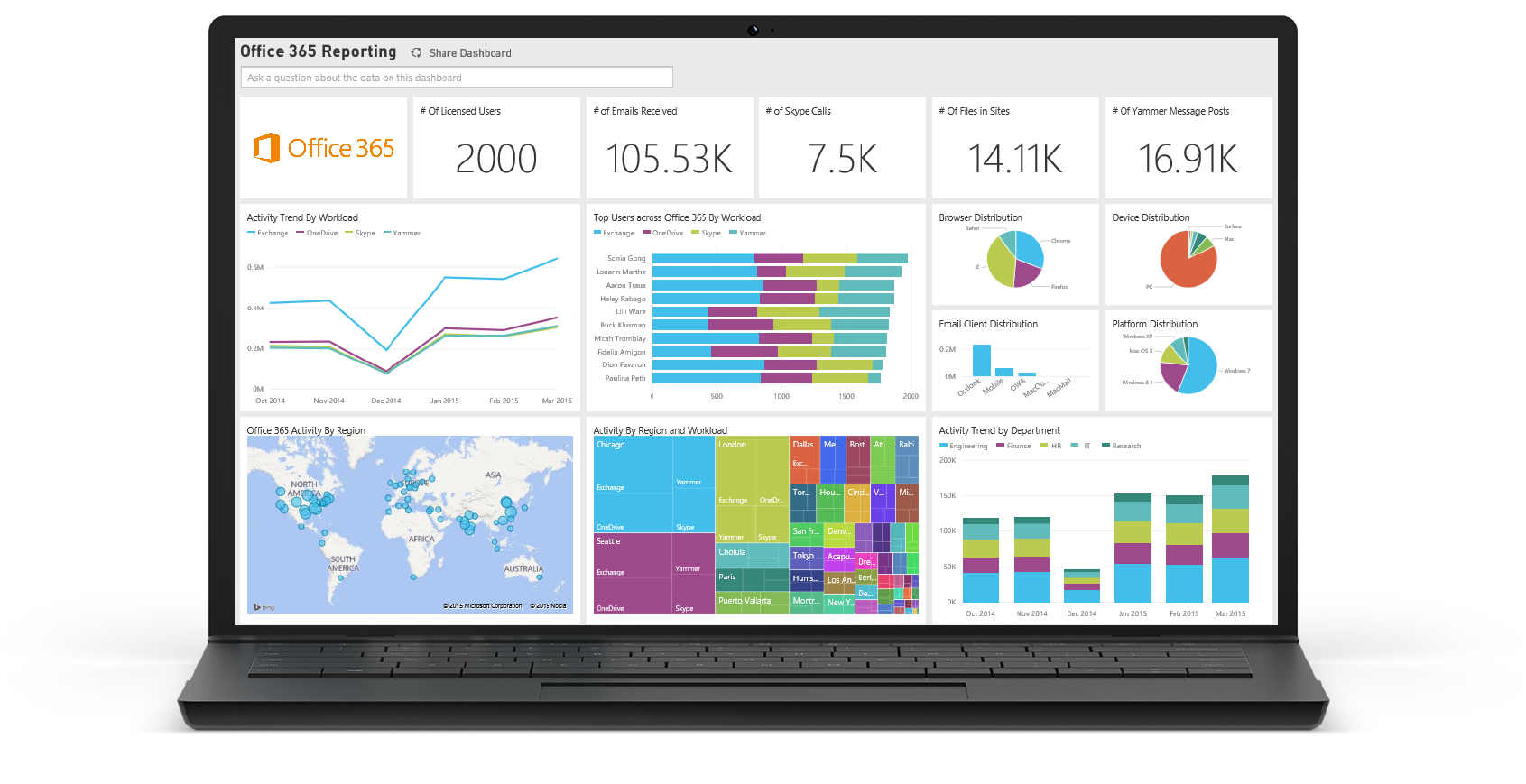 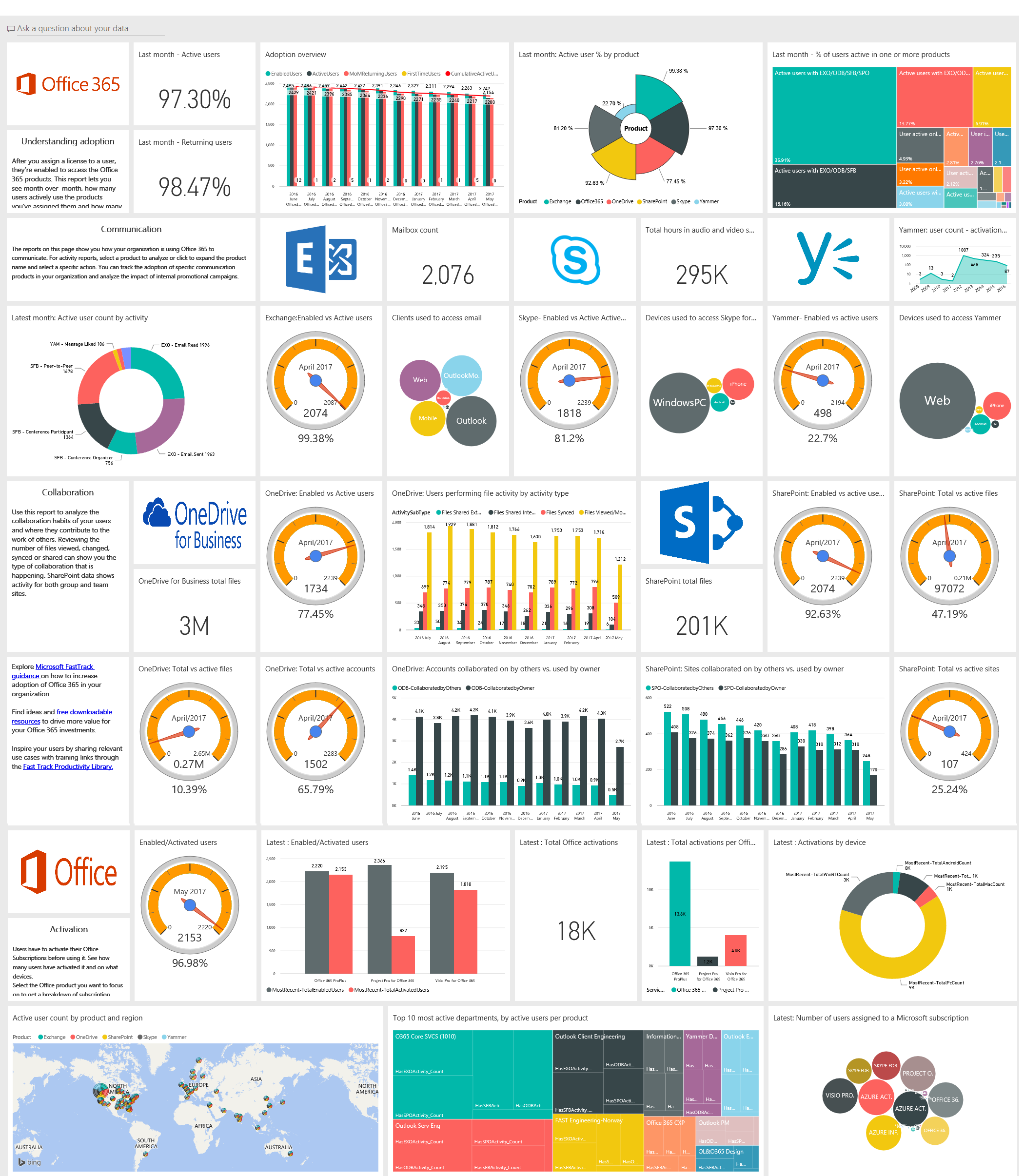 Power BI
https://aka.ms/M365UsageAnalytics
Visualize and analyze Office 365 usage data, create custom reports and share the insights within your organization and gain insights into how specific regions or departments are utilizing Office 365.